WELCOME
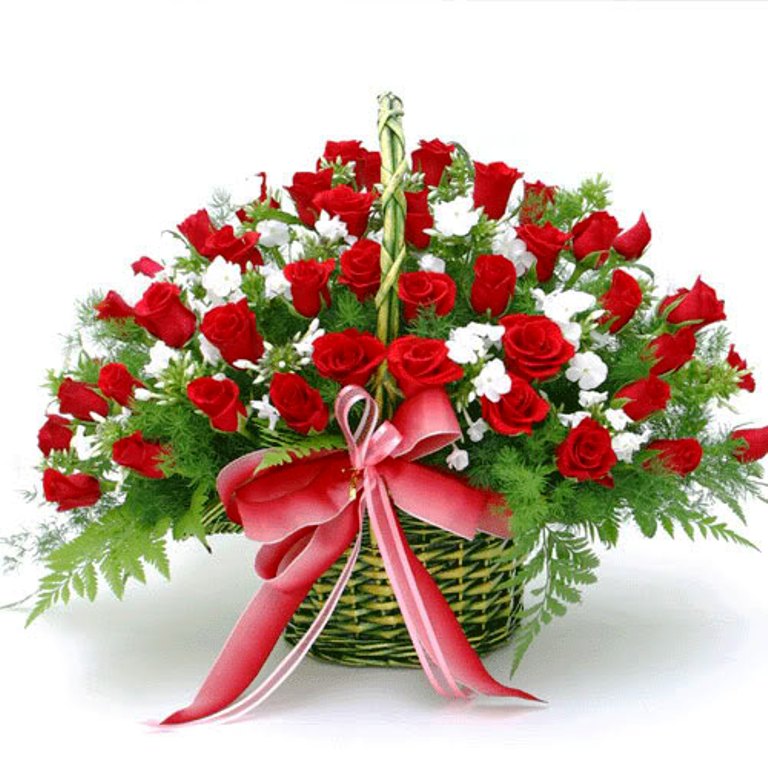 Presented by:
Abdur Razzaque
Headmaster
 Ranihati Govt. primary  school
Ranihati , Shibgonj , Chapai nawabgonj .
Subject     English
Lesson      five
Class         Three
Lesson unit- Introducing myself.
Time         40 minutes
Learning outcomes:
1.Students will be able to Read the poe correct pronunciation.
2.Know new words with sentences
TEA- POT
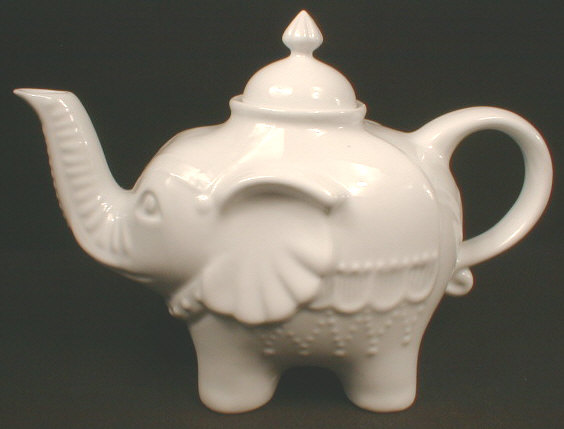 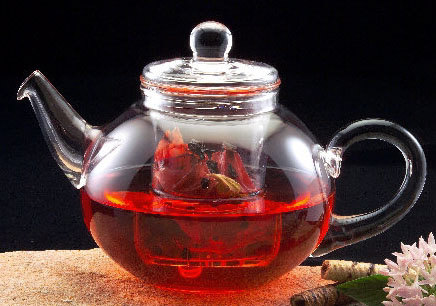 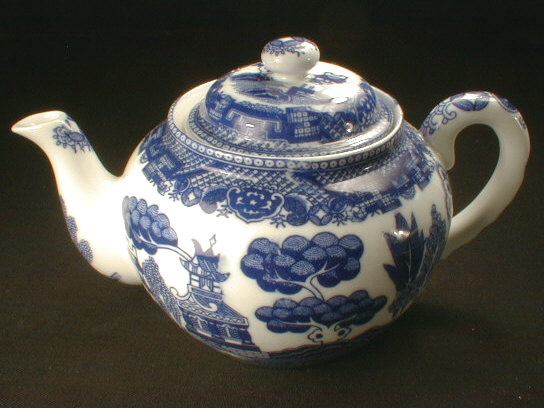 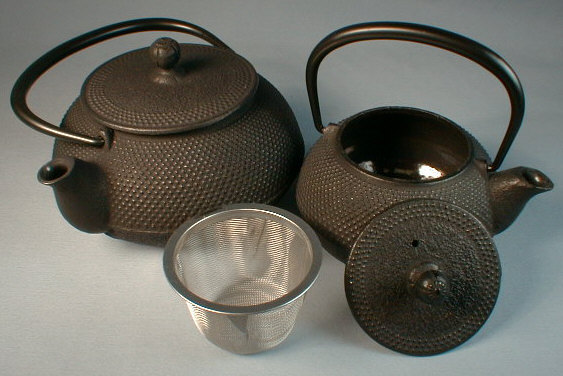 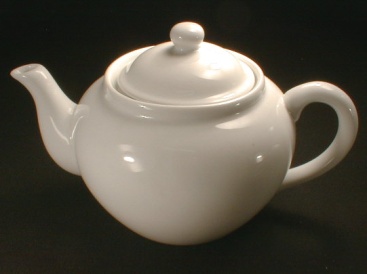 I am a little tea-pot,
Short  and  stout.
This is my  handle,
And this is my spout.
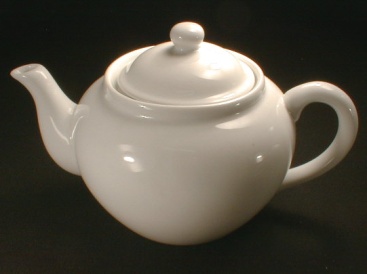 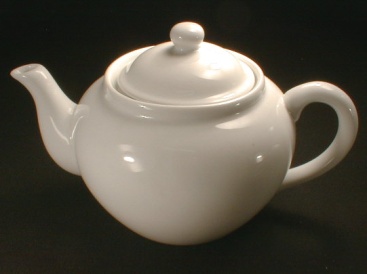 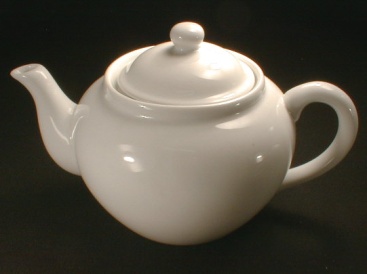 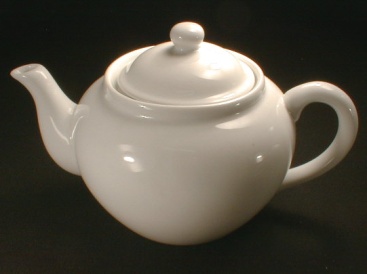 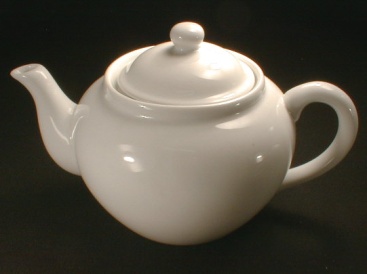 Teacher,s  loud reading:
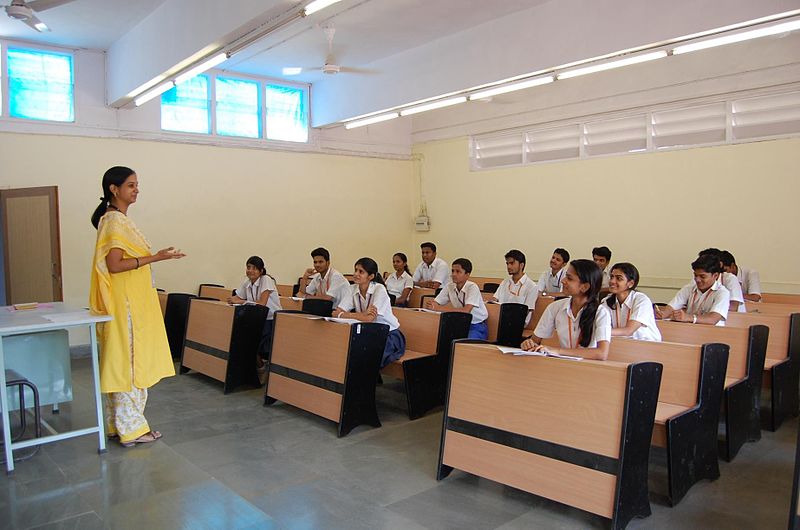 Student,s  loud reading:
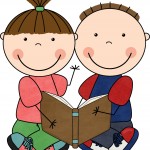 Task:
Ask student recite the rhyme.
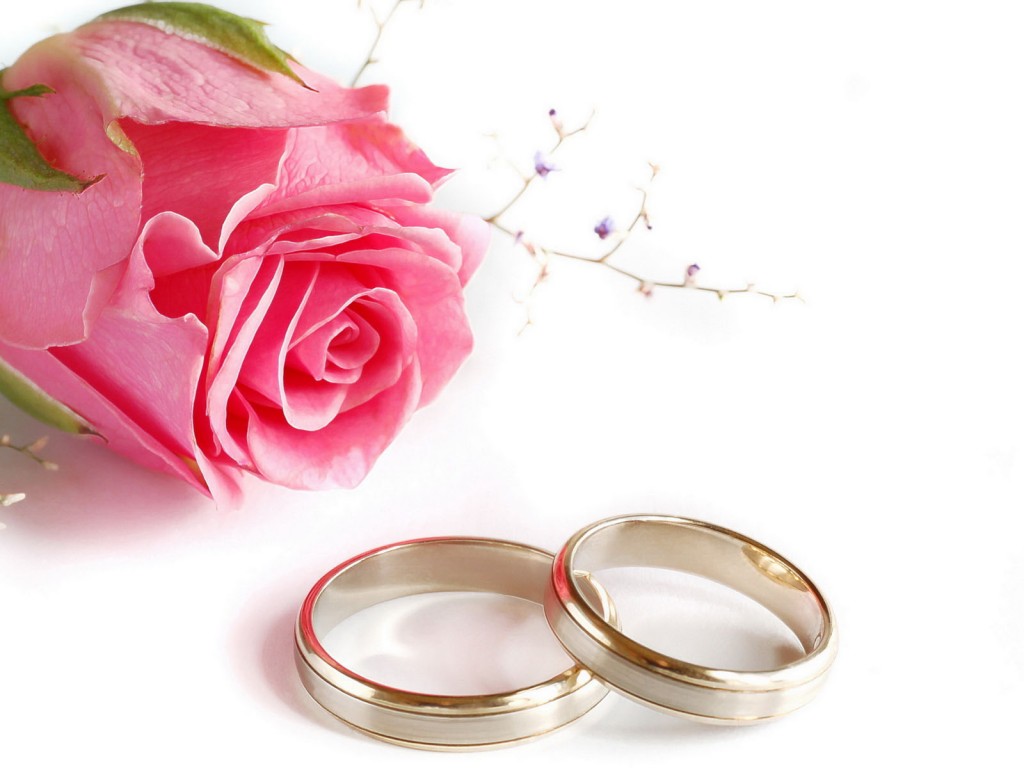 THANK   YOU
SEE YOU AGAIN
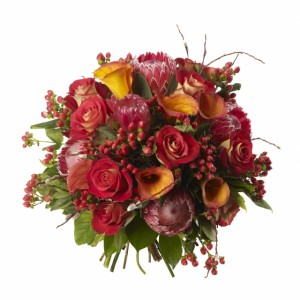